Fig. 2 Active demethylation of H3K9 methylation at genic regions by IBM1. Histone H3K9 methyltransferase KRYPTONITE ...
Plant Cell Physiol, Volume 53, Issue 5, May 2012, Pages 766–784, https://doi.org/10.1093/pcp/pcs008
The content of this slide may be subject to copyright: please see the slide notes for details.
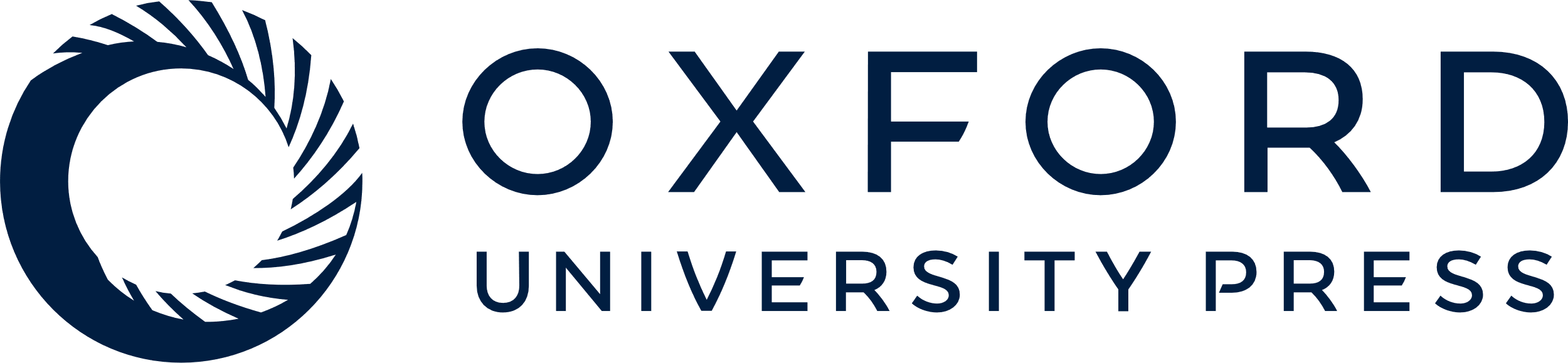 [Speaker Notes: Fig. 2 Active demethylation of H3K9 methylation at genic regions by IBM1. Histone H3K9 methyltransferase KRYPTONITE (KYP) can target both genes and repeats. H3K9 methylation can further recruit the non-CG methyltransferase CHROMOMETHYLASE 3 (CMT3) at repeats, whereas IBM1 prevents accumulation of the H3K9 methylation at genic regions.


Unless provided in the caption above, the following copyright applies to the content of this slide: © The Author 2012. Published by Oxford University Press on behalf of Japanese Society of Plant Physiologists. All rights reserved. For permissions, please email: journals.permissions@oup.com]